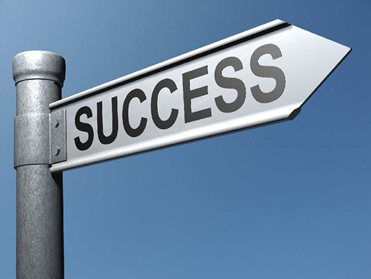 English Spoken Language
LO: to demonstrate presentation skills in a formal setting.
Listen and respond appropriately to spoken language, including to questions and feedback to presentations.
Use spoken Standard English effectively in speeches and presentations.
What does success look like? Exploring what makes a good talk.
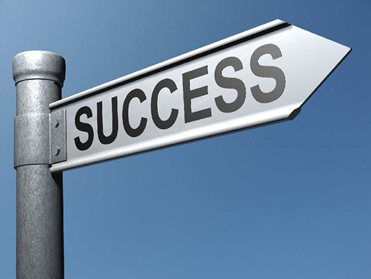 Starter:
What is the purpose of a speech?

What kind of features would a speaker use in their speech?

How should a speaker address their audience?

What kind of register (level of formality) should a speaker use and why?
Activity 1: What kind of features would a speaker use in their speech?
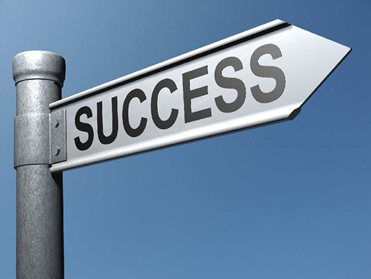 What kind of features did you come up with in your starter?
Rhetorical Devices used in a speech
What is the purpose of these devices?
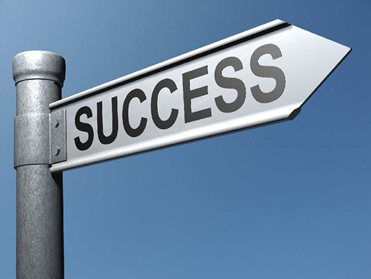 Activity 1: What kind of features would a speaker use in their speech?
Did you include all of the features below?
Rhetorical Questions
anecdotes
Rhetorical Devices used in a speech
Humour
statistics
Quote from a reliable source
What is the purpose of these devices?
Emotive language
Alliteration
Figurative Imagery
Hyperbole
Activity 1: What kind of features would a speaker use in their speech?
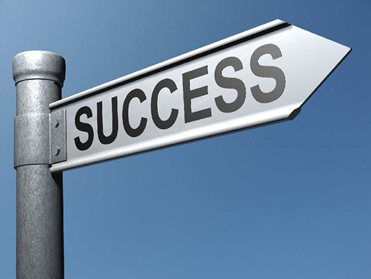 What about these?
Hypophora- raising a question then immediately answering it.
Be careful with this one as you have to deliver your speech using a formal register!
Rhetorical Devices used in a speech
Anadiplosis- repetition of a word or phrase that ends one clause and is used to begin a new one.
Metonymy- using a word to suggest an abstract meaning. E.g. plastic to mean credit card.
Activity 2: match the device to the explanation
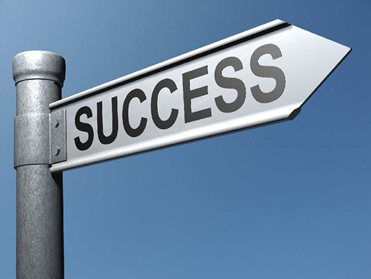 Have a look at the speech attached to this assignment and see if you can annotate the features it uses. Send your teacher the annotated copy.